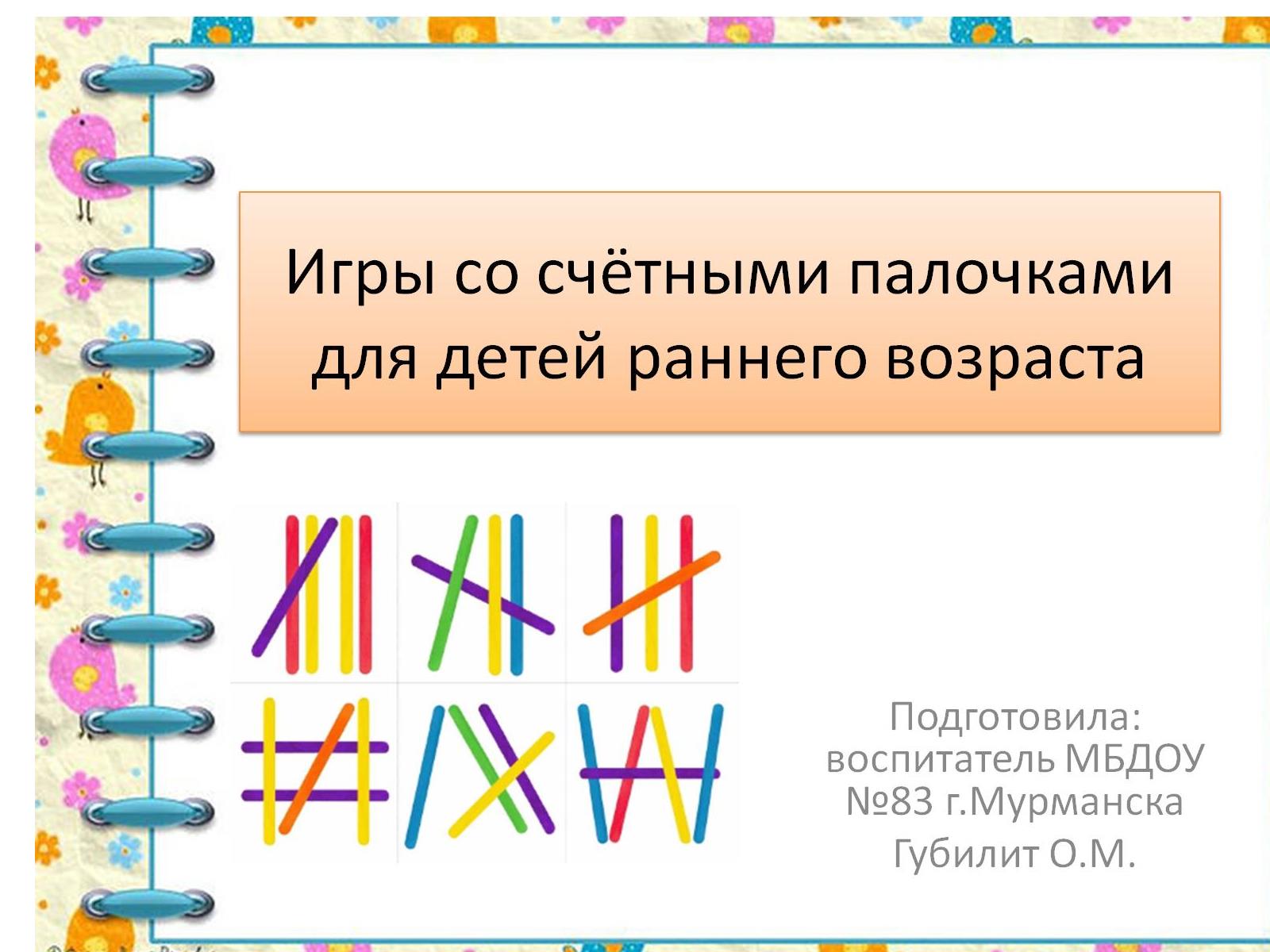 Игры со счётными палочками для детей раннего возраста
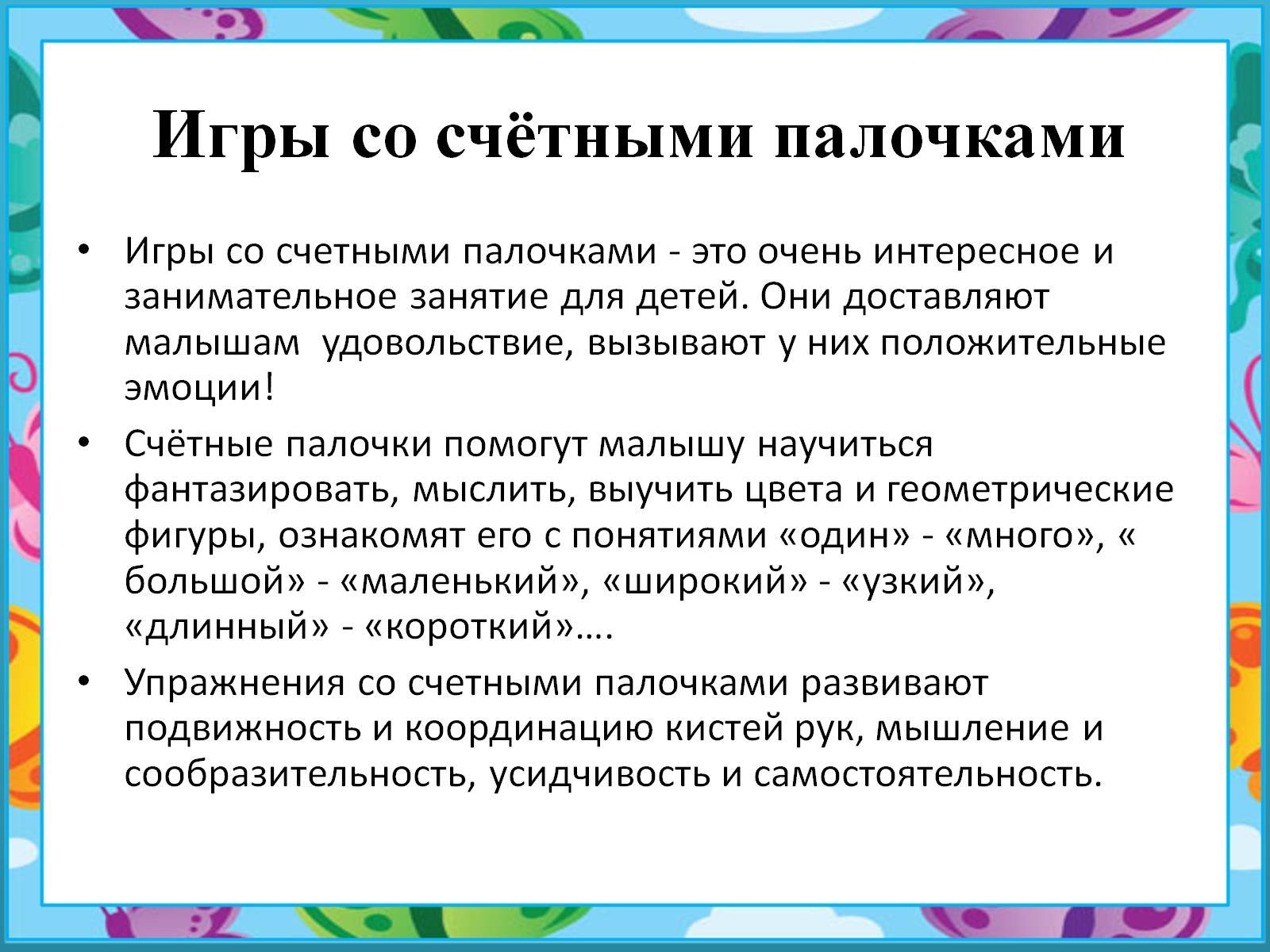 Игры со счётными палочками
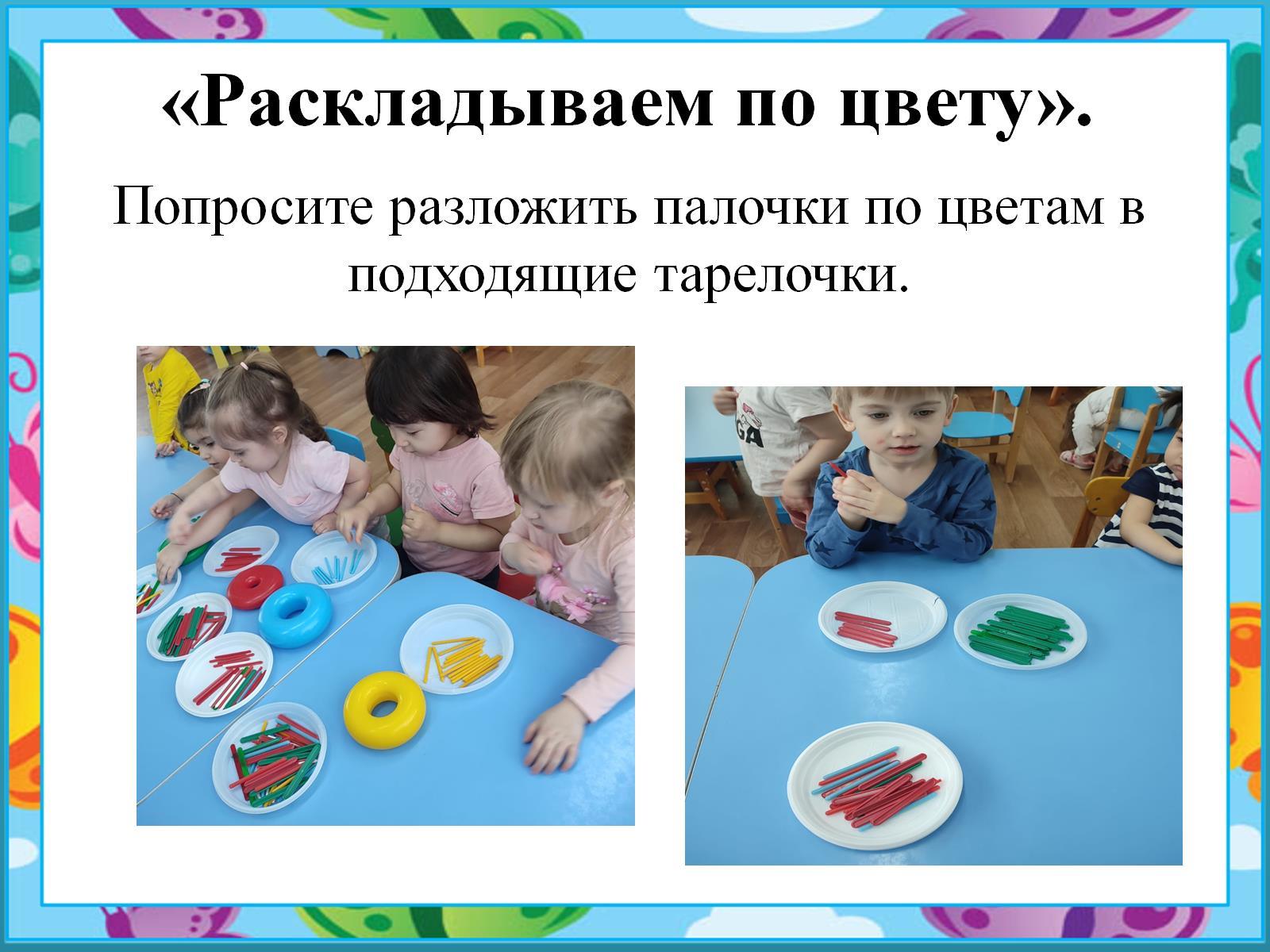 «Раскладываем по цвету».
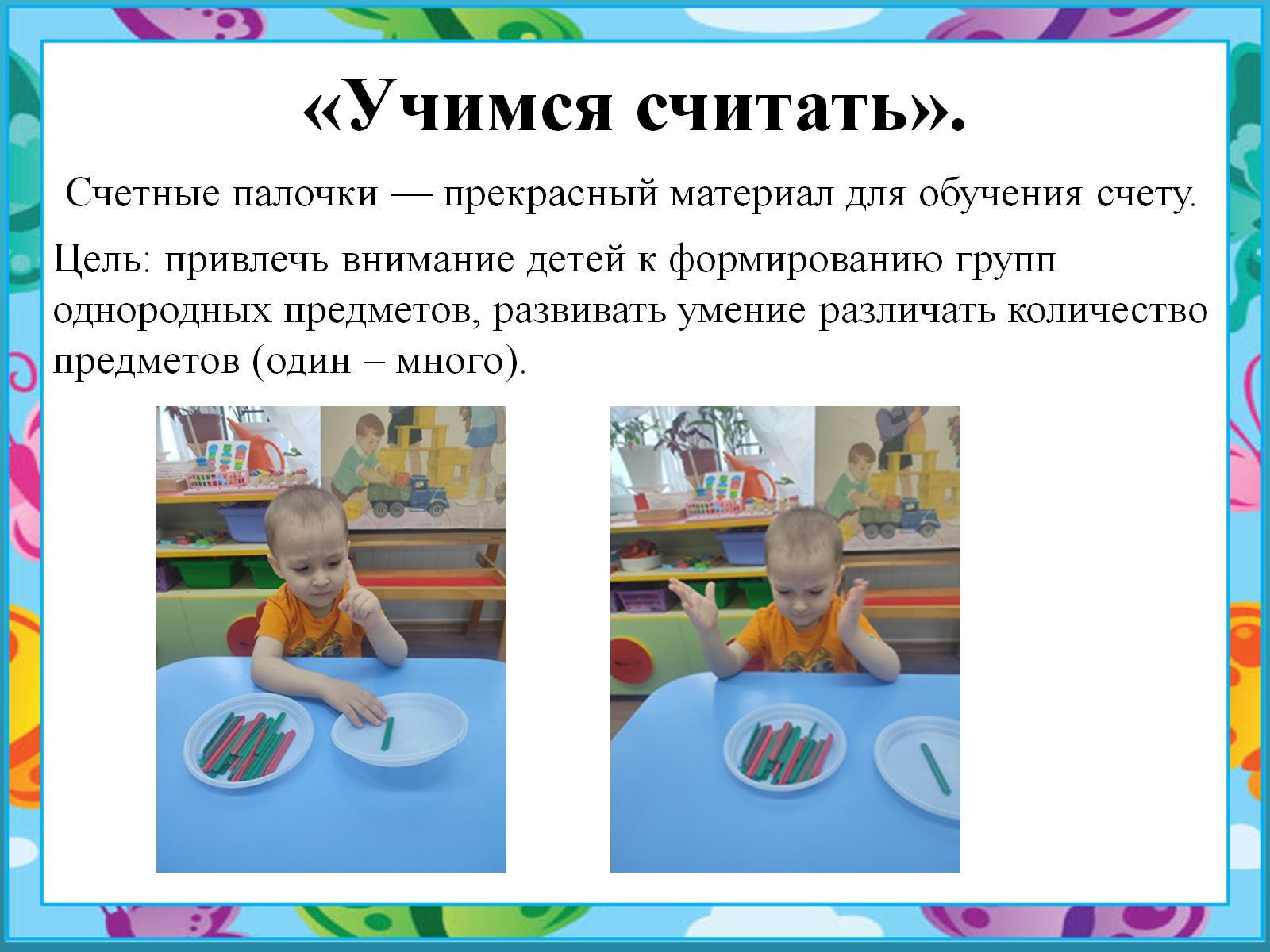 «Учимся считать».
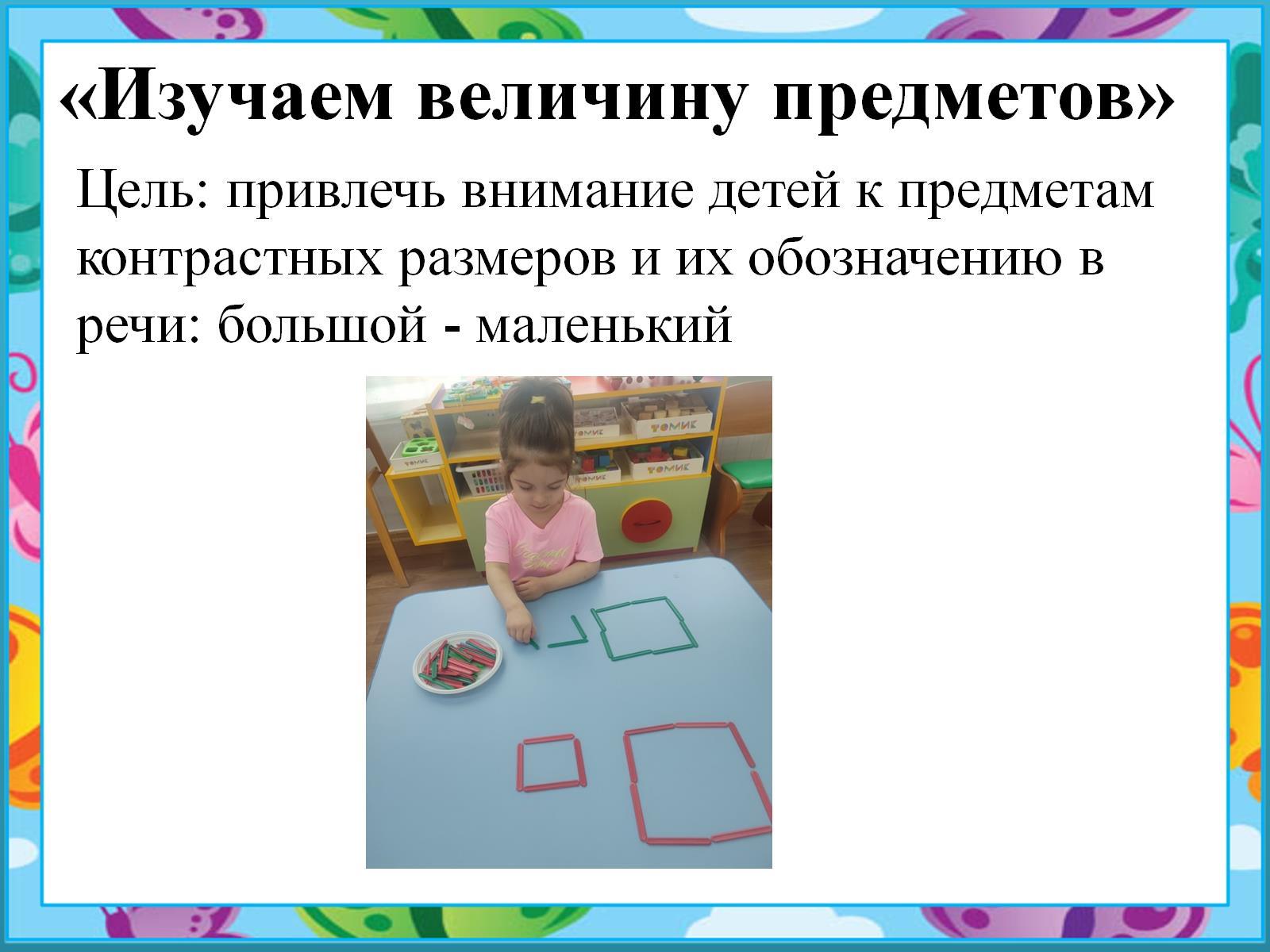 «Изучаем величину предметов»
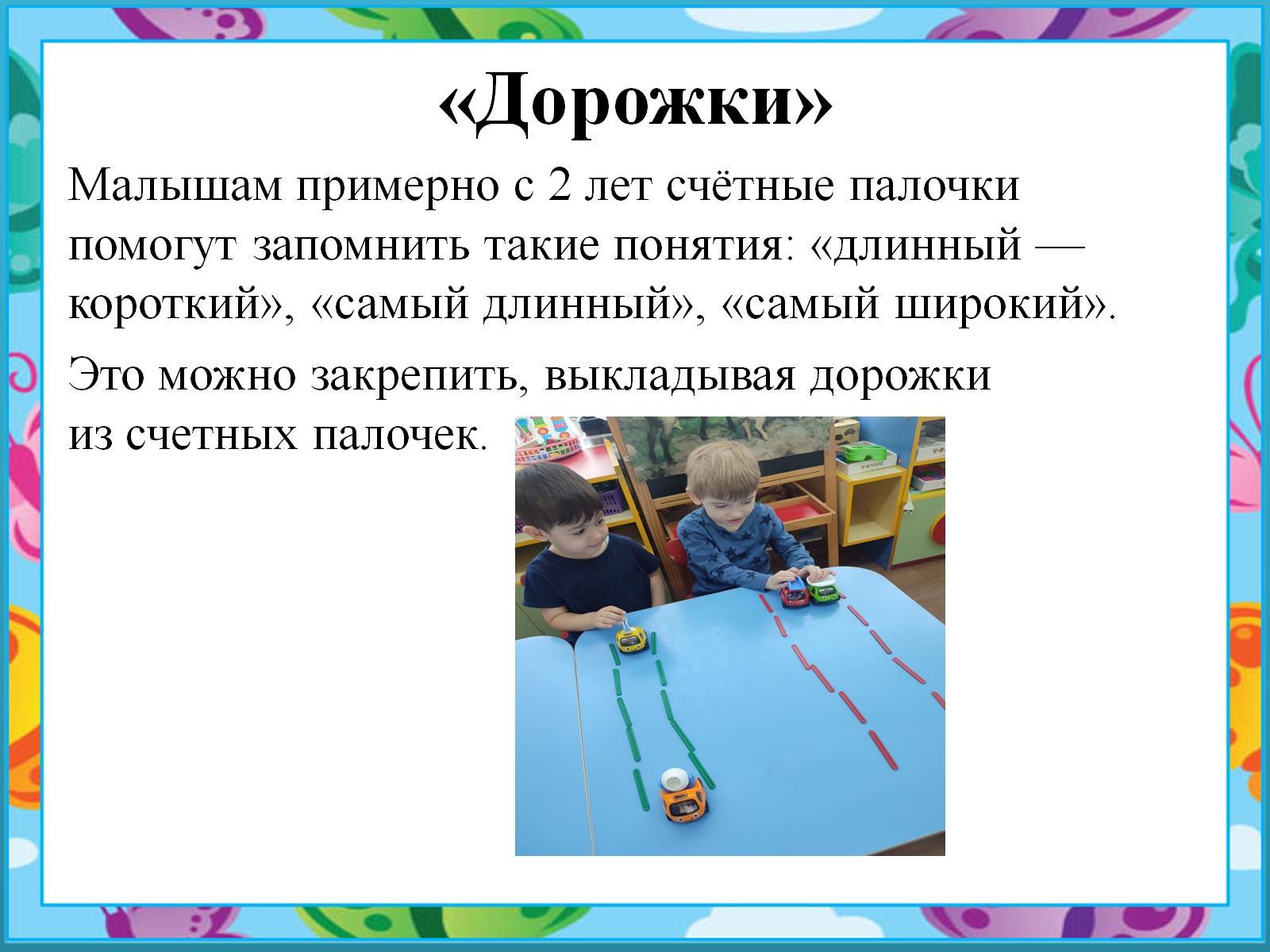 «Дорожки»
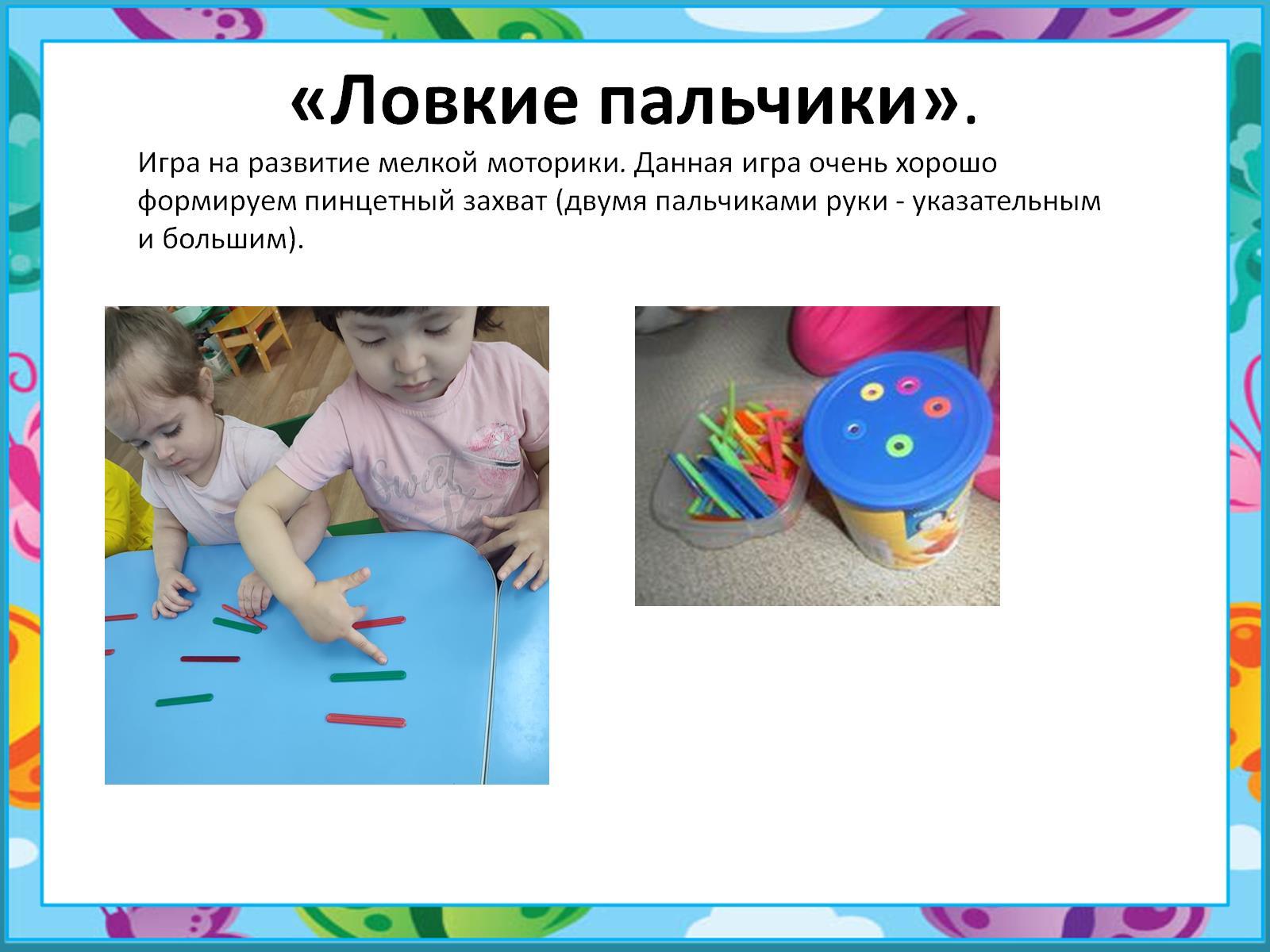 «Ловкие пальчики».
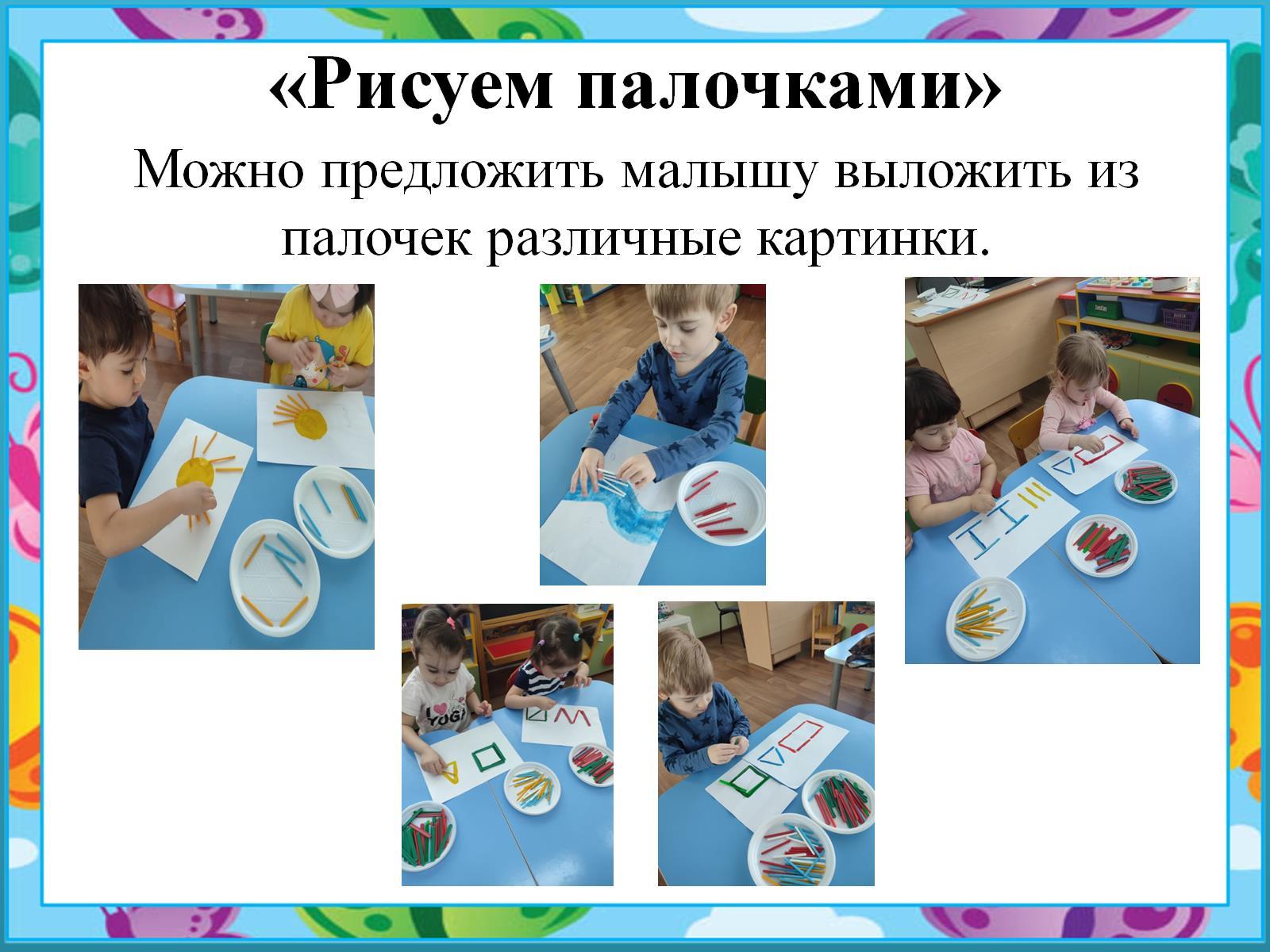 «Рисуем палочками»
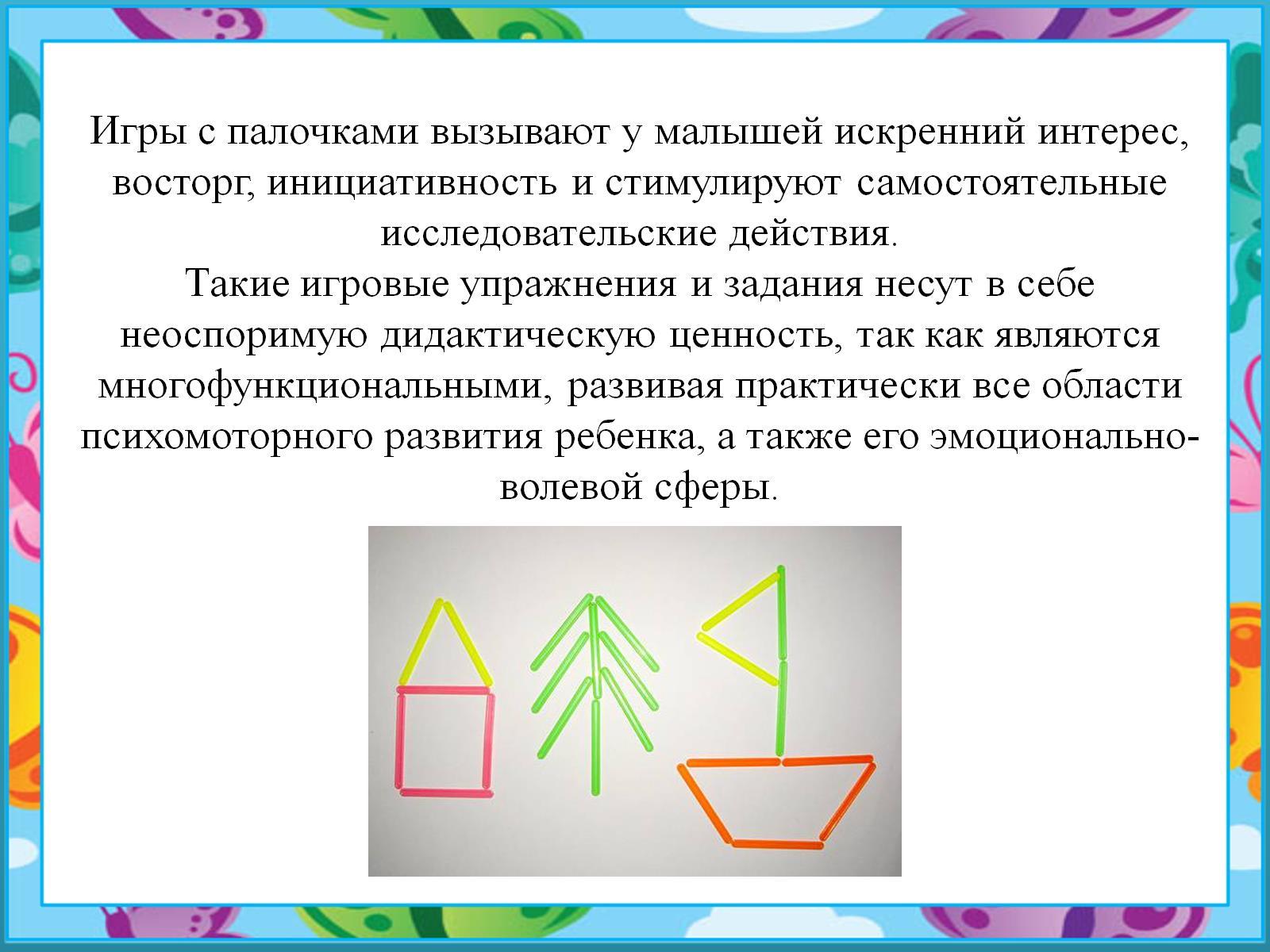